Kadiatou LEGRAND
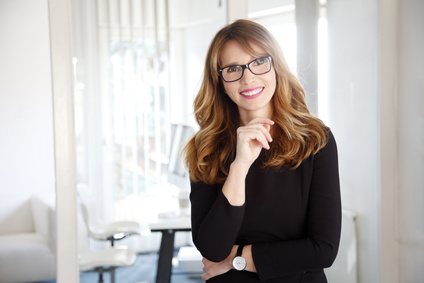 CONTACT
PROFILE
Phone: 000 111 333
Mobile: 000 222 444
Address: 12 Street Name, New York
Email: name@mail.com
Lorem ipsum dolor sit amet, consectetur adipiscing elit. Morbi tristique sapien nec nulla rutrum imperdiet. Nullam faucibus augue id velit luctus maximus.
INFO
SKILLS
Lorem ipsum dolor sit amet, consectetur adipiscing elit. Morbi tristique sapien nec nulla rutrum imperdiet. Nullam faucibus augue  id velit luctus maximus.
2010 - 2014
2010 - 2014
2010 - 2014
2010 - 2014
Company name
Position 
Lorem ipsum dolor sit amet, consectetur adipiscing elit. Morbi tristique sapien nec nulla rutrum imperdiet. Nullam faucibus augue id velit luctus maximus.
Company name
Position 
Lorem ipsum dolor sit amet, consectetur adipiscing elit. Morbi tristique sapien nec nulla rutrum imperdiet. Nullam faucibus augue id velit luctus maximus.
Company name
Position 
Lorem ipsum dolor sit amet, consectetur adipiscing elit. Morbi tristique sapien nec nulla rutrum imperdiet. Nullam faucibus augue id velit luctus maximus.
Company name
Position 
Lorem ipsum dolor sit amet, consectetur adipiscing elit. Morbi tristique sapien nec nulla rutrum imperdiet. Nullam faucibus augue id velit luctus maximus.
Professional
Microsoft Office
InDesign
WORK EXPERIENCE
PHP MySQL
Google Ads
LOGO
Languages
French
Italian
German
LOGO
Personal
Creative
Organized
Innovator
LOGO
Serious
EDUCATION
2014
School – Degree 
Lorem ipsum dolor sit amet, consectetur adipiscing elit. Morbi  tristique sapien.
LOGO
2014
School – Degree 
Lorem ipsum dolor sit amet, consectetur adipiscing elit. Morbi  tristique sapien.